“Every move counts”
SUFINANCIRANO IZ +PROGRAMA EUROPSKE UNIJE ERASMUS+
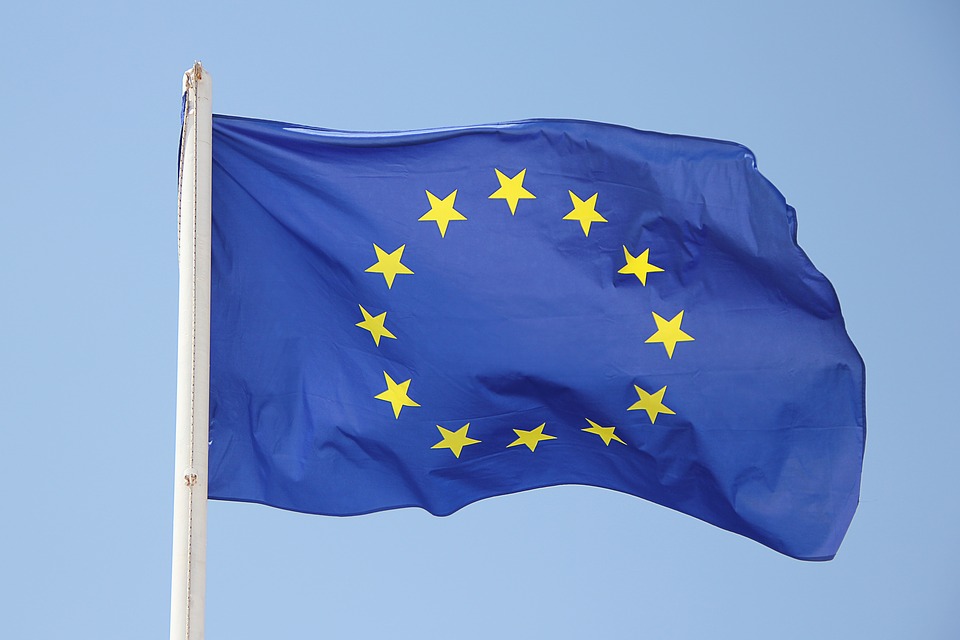 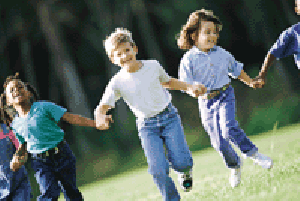 “LOGO NATJECANJE”
Logotip treba sadržavati:
Ime projekta
Broj projekta: 2020-1-DE03-KA229-077397_6
Škole partneri
Erasmus+
Zastavu Europske unije
Veličina A4 ili A3
Rok za dostavu loga je 05.02.2021. na E-mail: manuela.halovic@skole.hr
ŠKOLE PARTNERI
Osnovna škola Ivana Rabljanina Rab

Mittelschule Holderhecke Bergrheinfeld

Pendle Community High School & College

IES MARQUE DE CASARIEGO

Istituto Comprensivo Statale Luigi Capuana

Lauritsalan koulu
ZASTAVE ZEMALJA SUDIONIKA
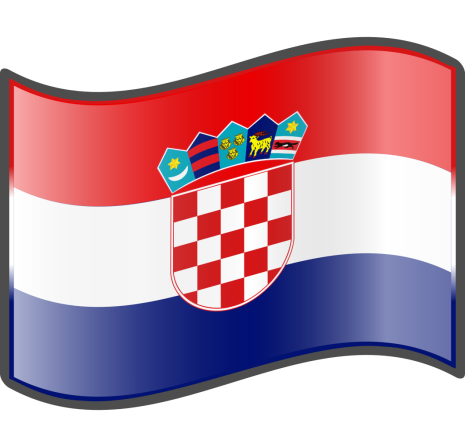 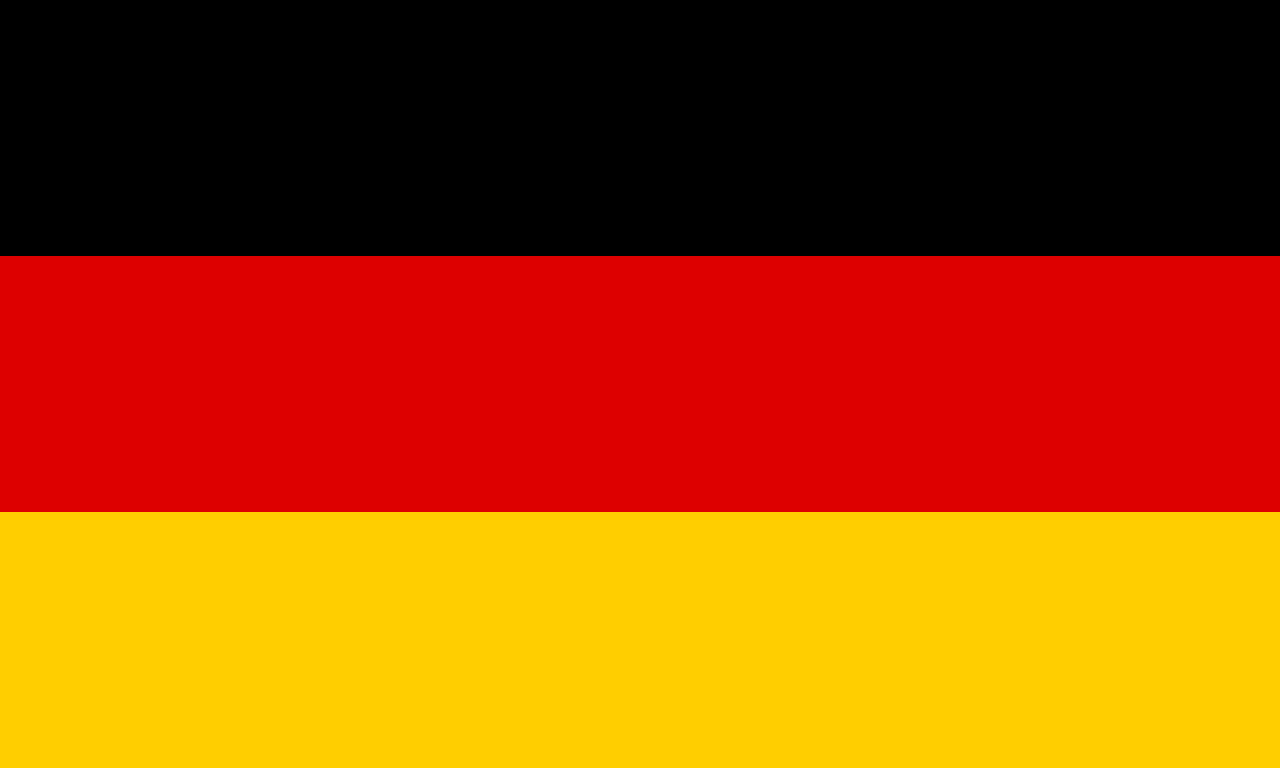 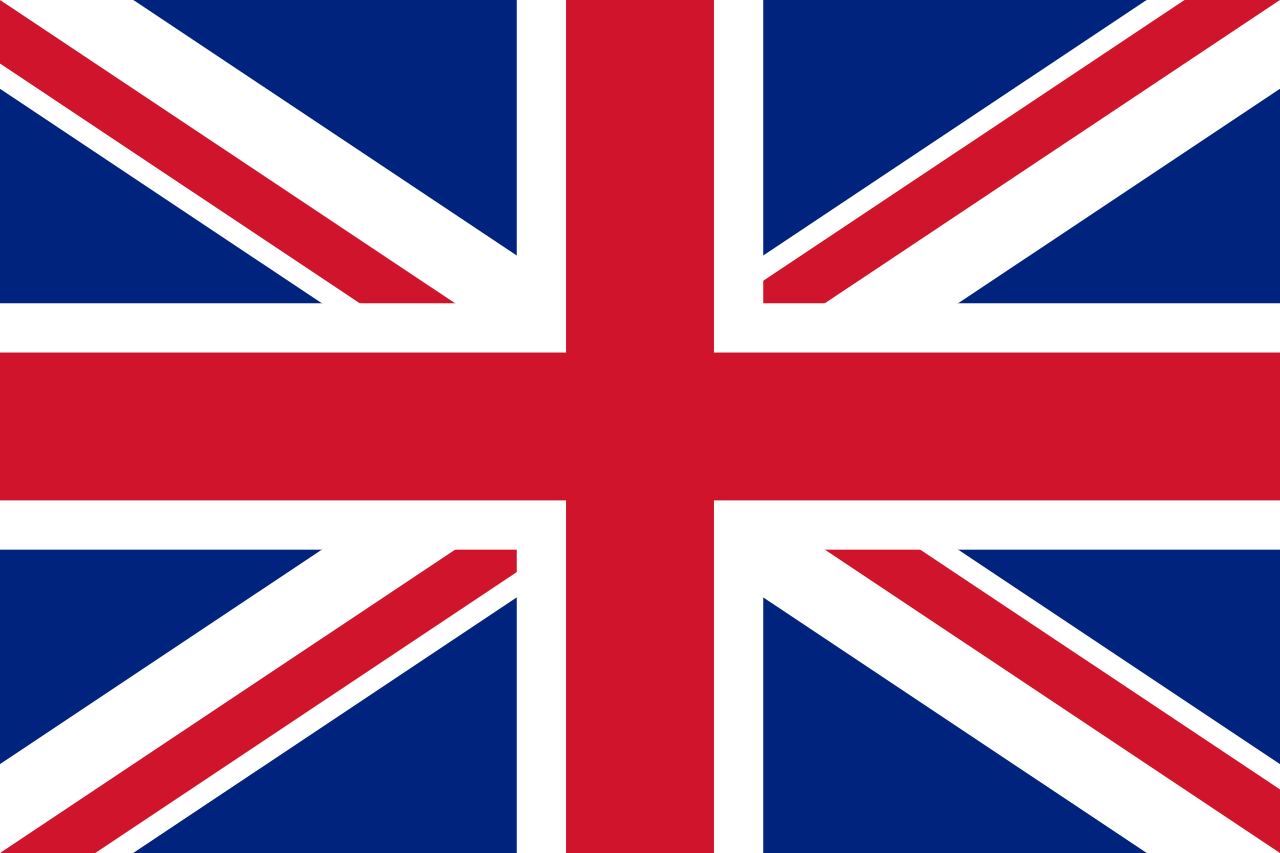 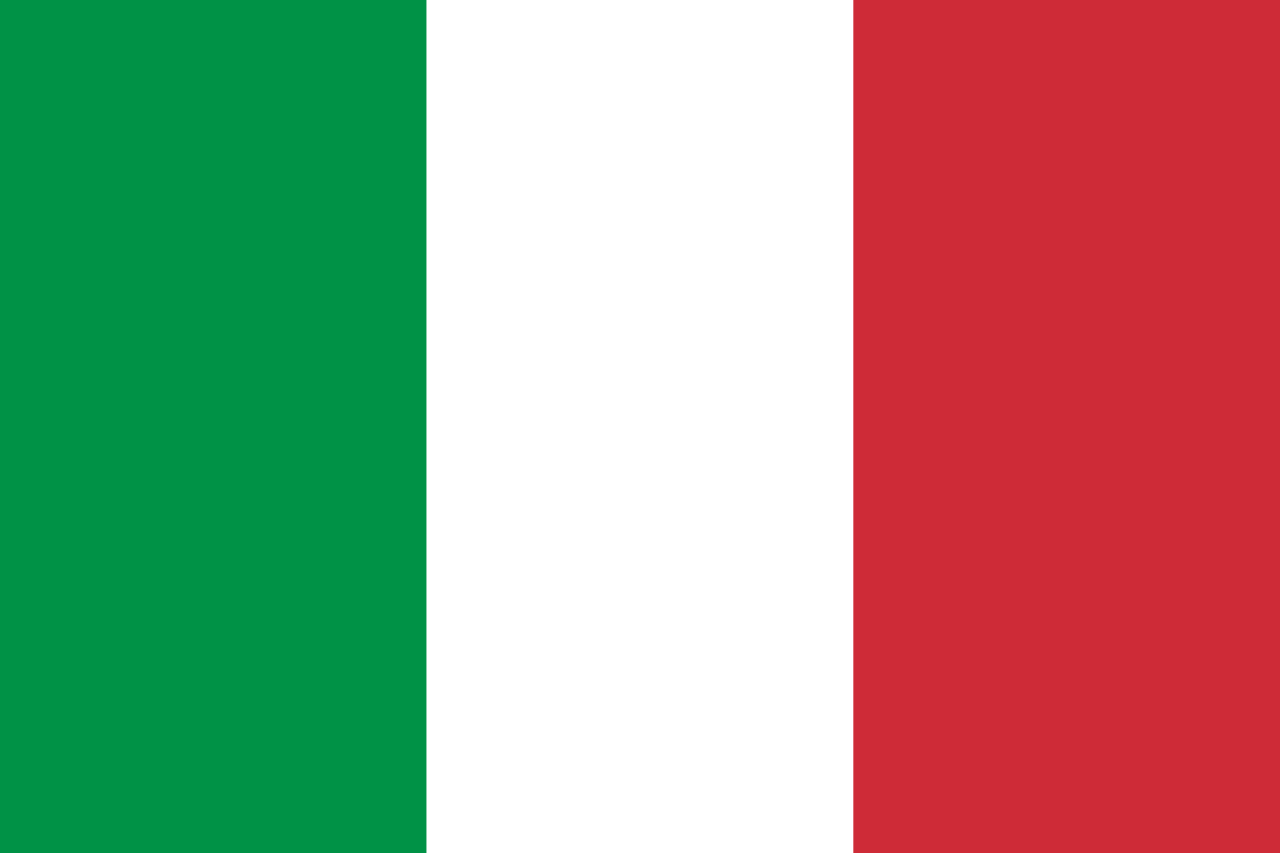 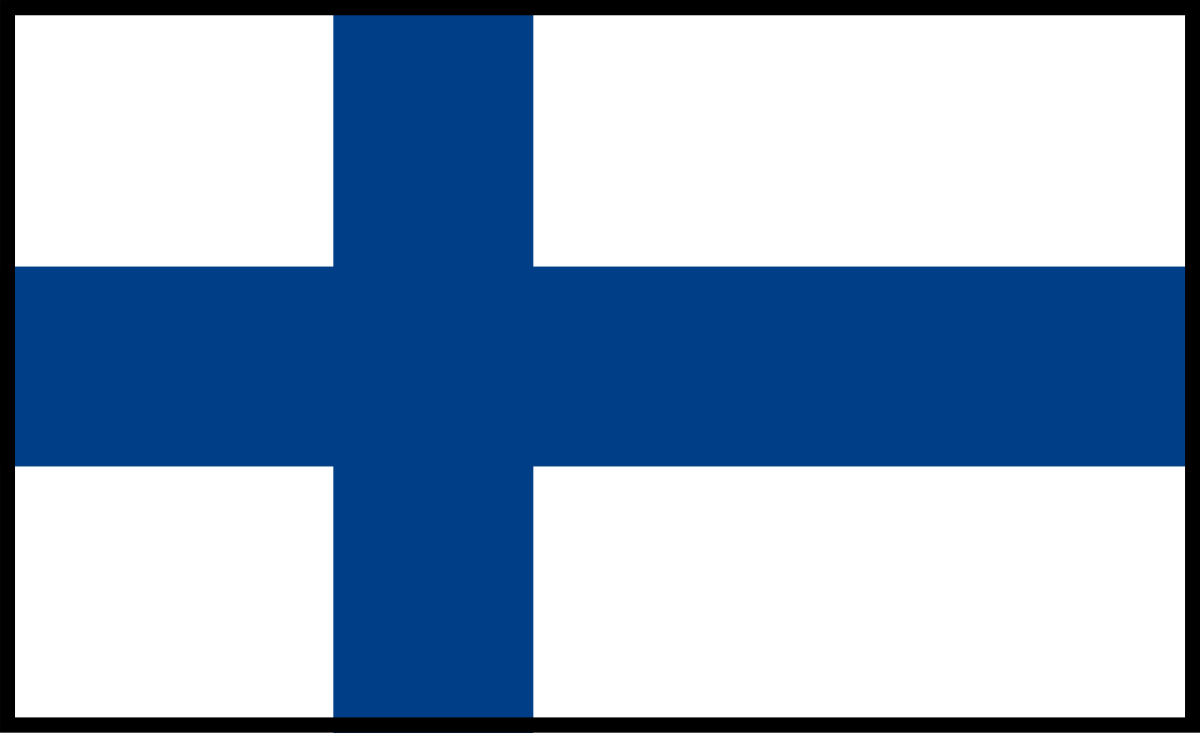 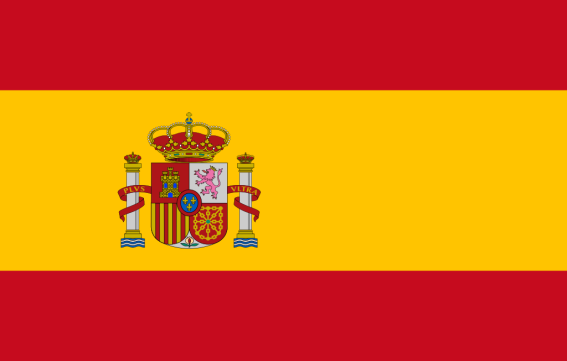